Université Djilali BOUNAAMA  Khemis-Miliana
Faculté des Sciences et de la Technologie
Département des Sciences de la Matière
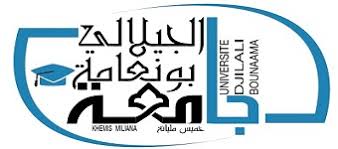 جامعة الجيلالي بونعامة خميس مليانة
كلية العلوم والتكنولوجيا
قسم علوم المادة
Etudiant 1, Etudiant 2, Etudiant 3, Etudiant 4
Licence 1ère année Sciences de la Matière
Matière découverte: Les énergies renouvelables
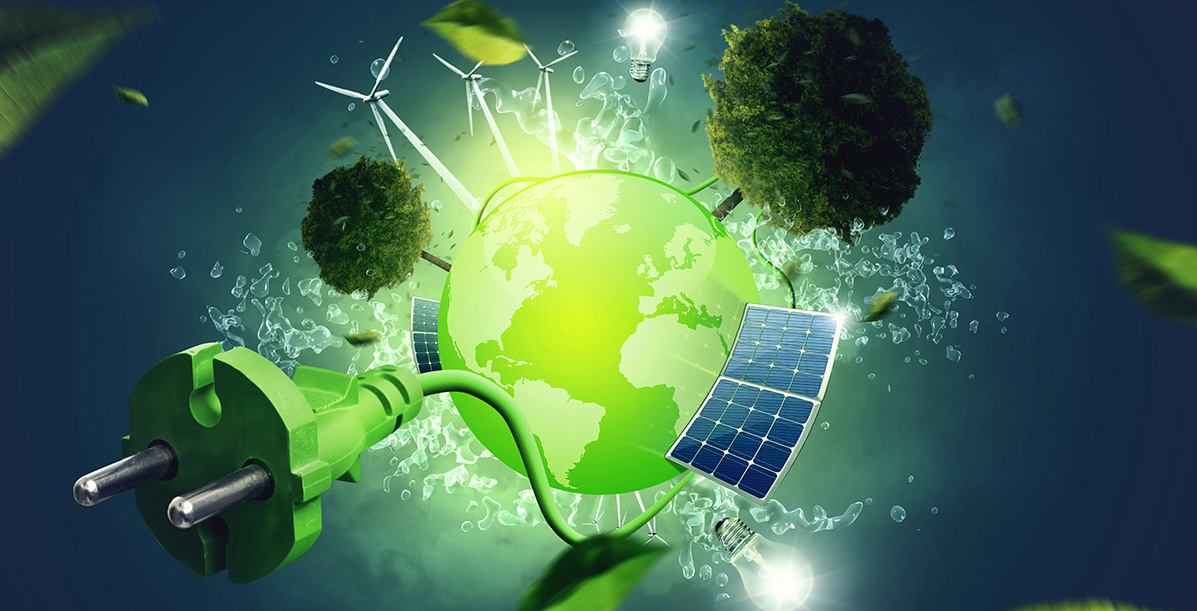 Le titre du theme doit se mettre ici dans cet espace.
Introduction 
Votre texte de l’introduction ici. Votre texte de l’introduction ici. Votre texte de l’introduction ici. Votre texte de l’introduction ici. Votre texte de l’introduction ici. Votre texte de l’introduction ici. Votre texte de l’introduction ici. Votre texte de l’introduction ici. Votre texte de l’introduction ici.
Votre texte de l’introduction ici. Votre texte de l’introduction ici. Votre texte de l’introduction ici. Votre texte de l’introduction ici. Votre texte de l’introduction ici. Votre texte de l’introduction ici. Votre texte de l’introduction ici . Votre texte de l’introduction ici. Votre texte de l’introduction ici.
Section 1:
Votre texte de l’introduction ici. Votre texte de l’introduction ici. Votre texte de l’introduction ici. Votre texte de l’introduction ici. Votre texte de l’introduction ici. Votre texte de l’introduction ici. Votre texte de l’introduction ici. Votre texte de l’introduction ici. Votre texte de l’introduction ici.
Votre texte de l’introduction ici. Votre texte de l’introduction ici. Votre texte de l’introduction ici. Votre texte de l’introduction ici. Votre texte de l’introduction ici. Votre texte de l’introduction ici. Votre texte de l’introduction ici . Votre texte de l’introduction ici. Votre texte de l’introduction ici
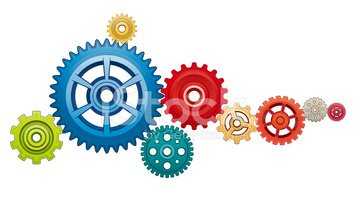 Figure 2. Schéma ou représentation graphique
Section 2:
Votre texte de l’introduction ici. Votre texte de l’introduction ici. Votre texte de l’introduction ici. Votre texte de l’introduction ici. Votre texte de l’introduction ici. Votre texte de l’introduction ici. Votre texte de l’introduction ici. Votre texte de l’introduction ici. Votre texte de l’introduction ici.
Votre texte de l’introduction ici. Votre texte de l’introduction ici. Votre texte de l’introduction ici. Votre texte de l’introduction ici. Votre texte de l’introduction ici. Votre texte de l’introduction ici. Votre texte de l’introduction ici . Votre texte de l’introduction ici. Votre texte de l’introduction ici
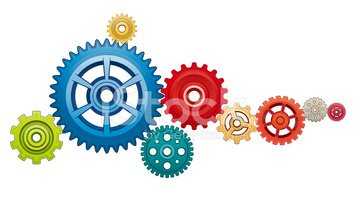 Figure 1. Schéma ou représentation graphique
Section 3:
Votre texte de l’introduction ici. Votre texte de l’introduction ici. Votre texte de l’introduction ici. Votre texte de l’introduction ici. Votre texte de l’introduction ici. Votre texte de l’introduction ici. Votre texte de l’introduction ici. Votre texte de l’introduction ici. Votre texte de l’introduction ici.
Votre texte de l’introduction ici. Votre texte de l’introduction ici. Votre texte de l’introduction ici. Votre texte de l’introduction ici. Votre texte de l’introduction ici.
Conclusion :
Votre texte de l’introduction ici. Votre texte de l’introduction ici. Votre texte de l’introduction ici. Votre texte de l’introduction ici. Votre texte de l’introduction ici. Votre texte de l’introduction ici. Votre texte de l’introduction ici. Votre texte de l’introduction ici. Votre texte de l’introduction ici.
Votre texte de l’introduction ici. Votre texte de l’introduction ici. Votre texte de l’introduction ici. Votre texte de l’introduction ici. Votre texte de l’introduction ici. Votre texte de l’introduction ici. Votre texte de l’introduction ici . Votre texte de l’introduction ici. Votre texte de l’introduction ici
References
Official Python Website: https://python.org
S. M. Modro, J. E. Fisher. Multi-Application Small Light Water Reactor Final Report (NuScale). December 2003.
X-5 Monte Carlo Team, "MCNP - Version 5, Vol. I: Overview and Theory", LA-UR-03-1987 (2003).
Officiel Matplotlib website : https://matplotlib.org
Paul K. Romano & al. “The OpenMC Monte Carlo particle transport code”, Annals of Nuclear Energy, 51 (2013) 274–281.
Officiel OpenMC Website: https://openmc.org